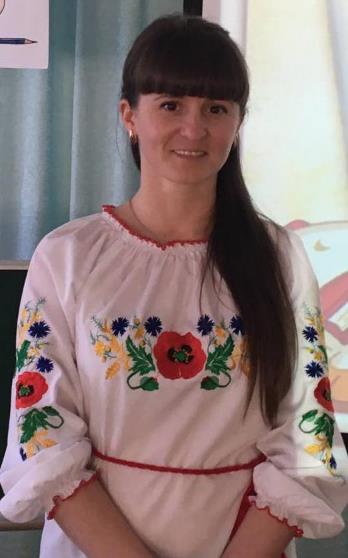 Портфоліо 
бібліотекаря ДНЗ Чинадіївського дитячого будинку
Кучінки Лесі Іванівни
Березень 2017р.
ЗАГАЛЬНІ ДАНІ
ОСВІТА: вища педагогічна, закінчила у 2007 році  “ Прикарпатський  національний університет ім. В.Стефаника ”;
Спеціальність: “ Початкове навчання та практична психологія ”
Посада: бібліотекар
Кваліфікаційна категорія:  “ бібліотекар за 9 розрядом ”
Педагогічний стаж:  4 роки, 10 місяців
Проходження курсової перепідготовки:  
      м. Ужгород,  ЗІППО,  листопад 2014 року.
Атестація : атестуюся вперше
Диплом
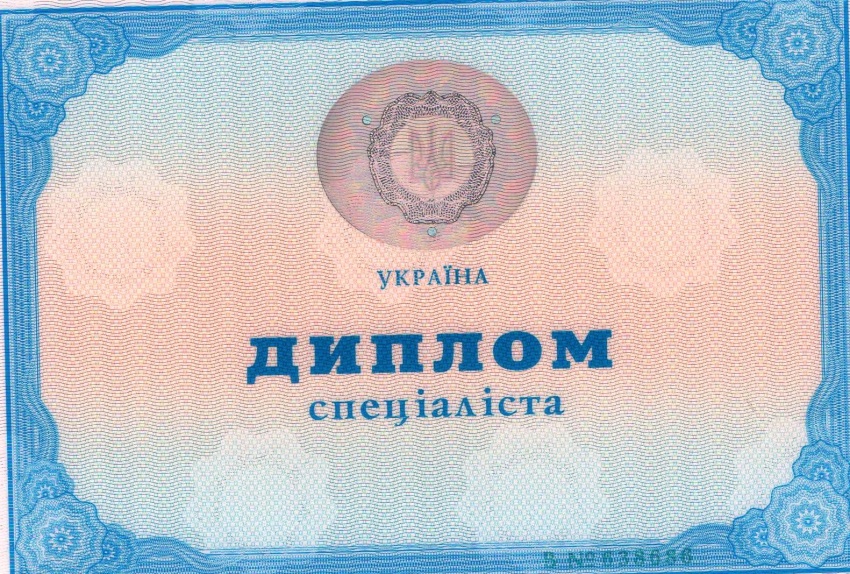 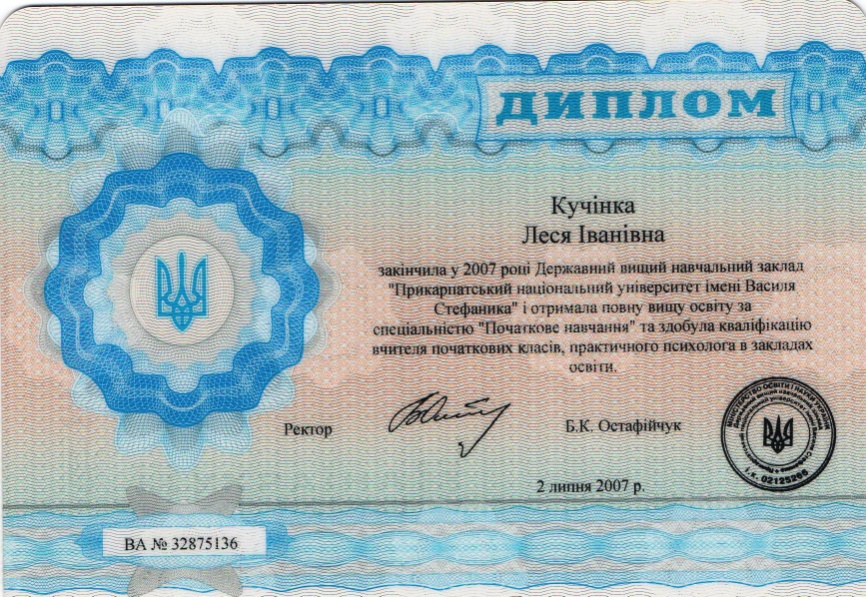 Курси підвищення кваліфікації
Педагогічне кредо: "Справжній педагог повинен любити те, чому навчає і любити тих, кого навчає".
 
Життєве кредо: "Бути людиною у всьому і завжди".
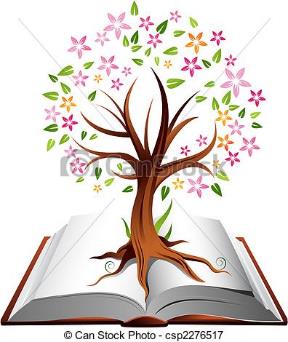 Проблема, над якою працюю :
“ Поглиблення і розширення читацьких інтересів, підняття рівня культури читачів  в  умовах швидкого розвитку  сучасних технологій. ”
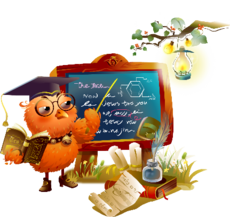 В своїй роботі над проблемною темою працюю над завданнями:
виховувати потребу у читанні;
розвивати комунікативні здібності дітей та збагачувати їх словниковий запас;
прищеплювати любов до книги та зробити книгу супутником життя, а не тільки навчальних знань;
виховувати бажання здобувати знання з джерел літератури.
Форми роботи бібліотеки
Аналіз читацьких формулярів
Бібліотечні уроки, бесіди
Форми роботи
Літ-ні ігри, брейн-ринги та вікторини
Книжкові виставки
Вечори, свята
Книжкові та тематичні виставки
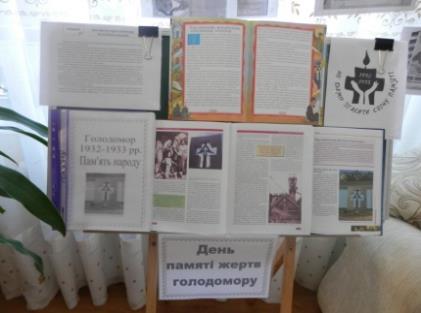 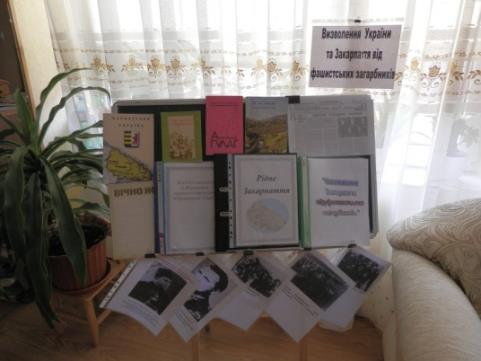 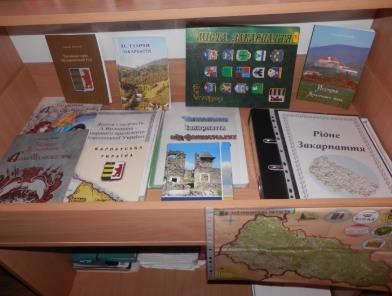 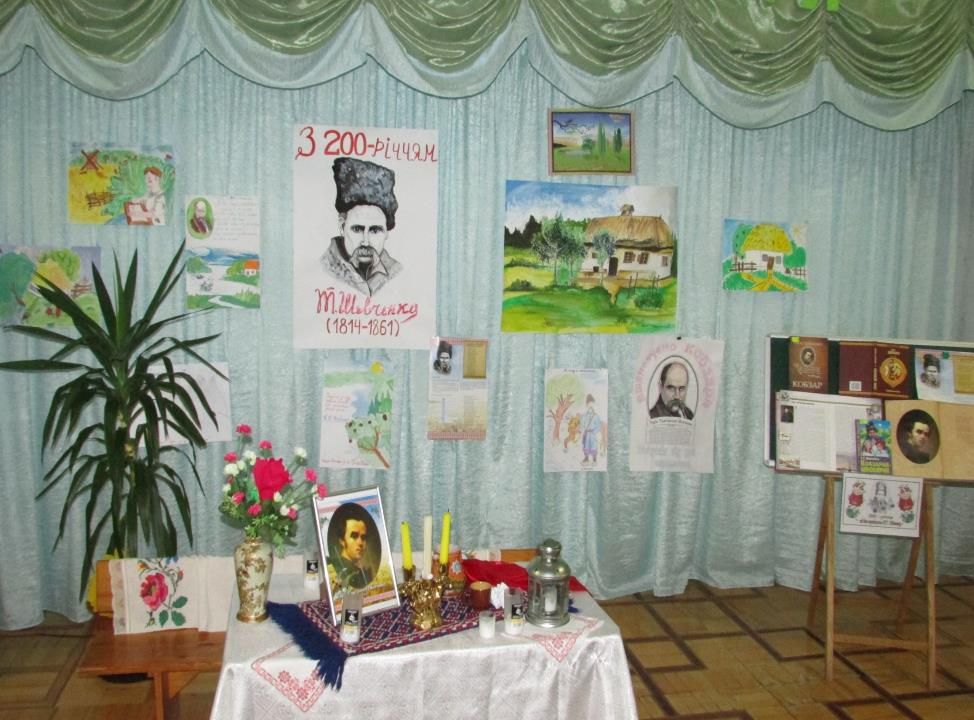 200-та річниця з дня народження Т.Шевченка
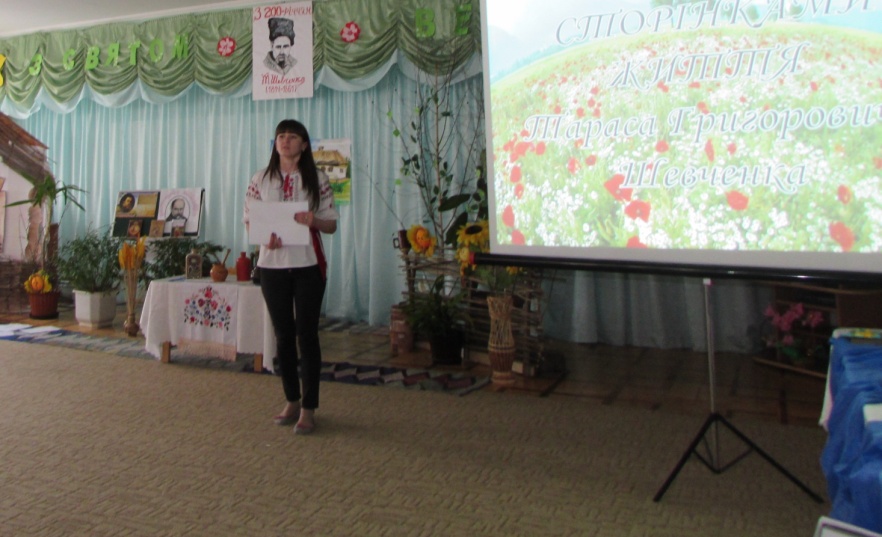 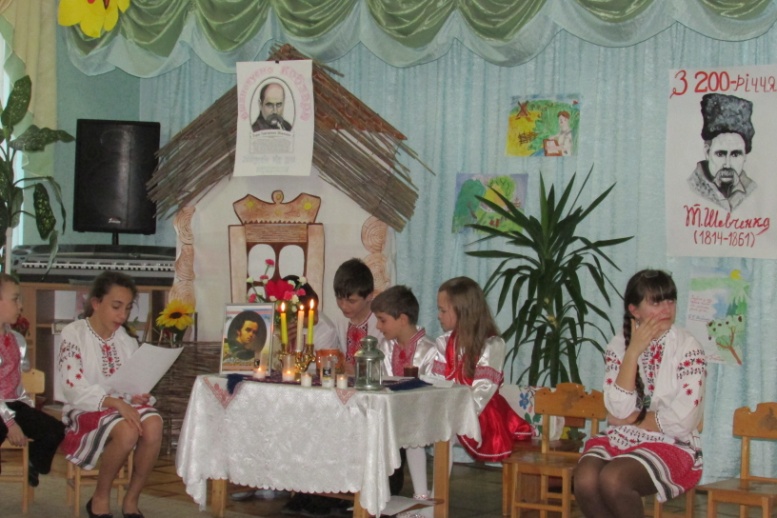 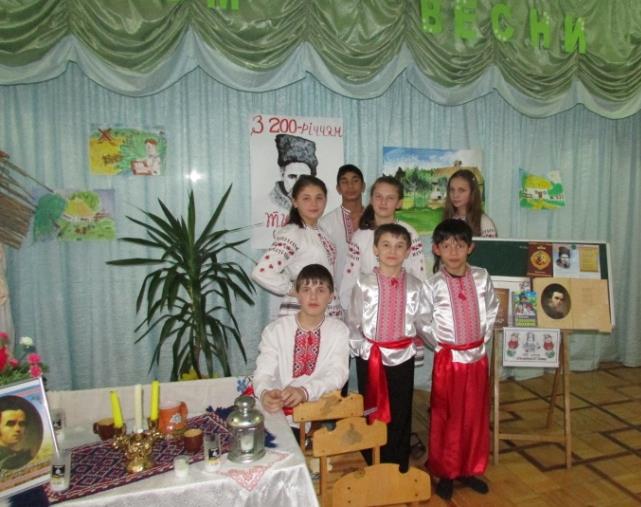 Шевченківскі вечори
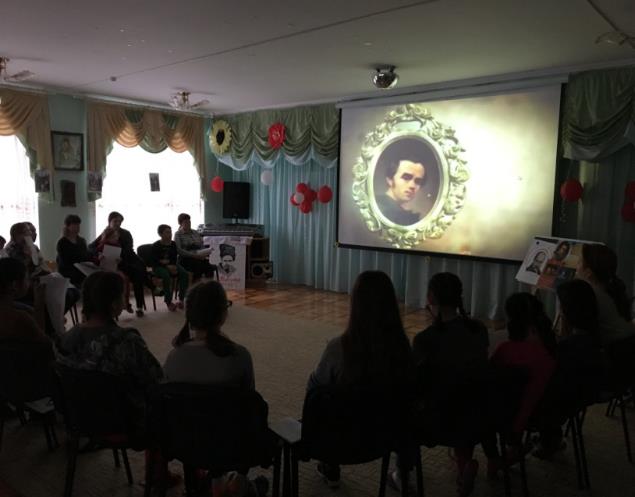 "Чорнобиль - 30 років потому"
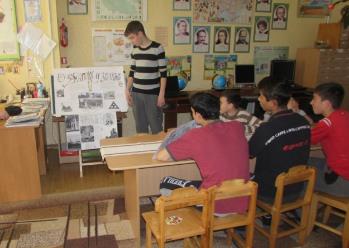 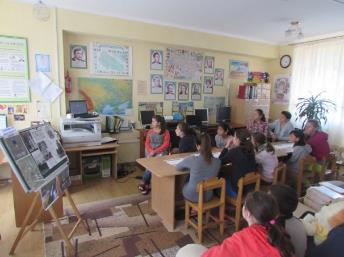 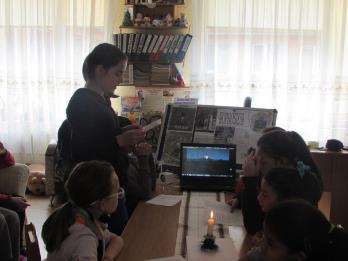 ГОЛОДОМОР « Трагедія незнищеної долі»
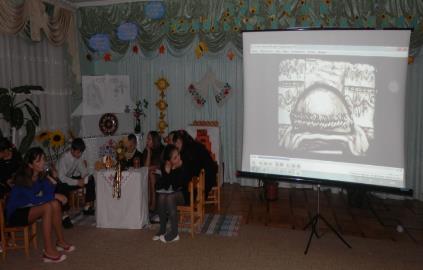 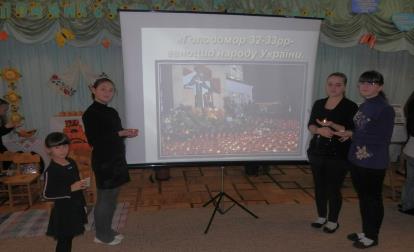 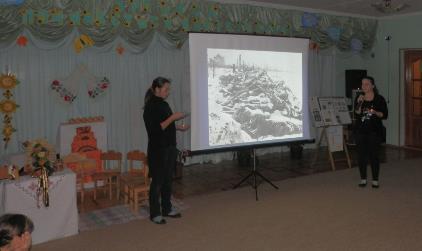 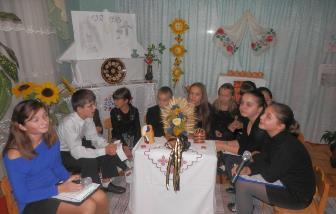 "Леся Українка - обличчя української історії"
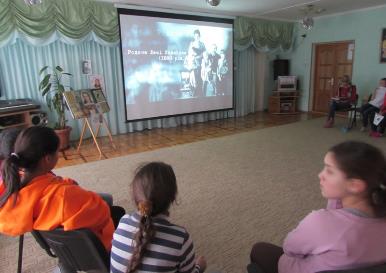 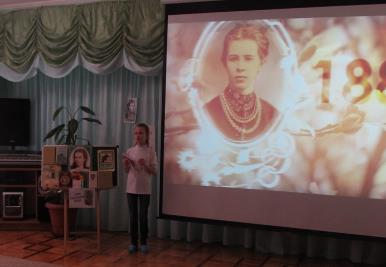 «Подорож океаном рідної мови»
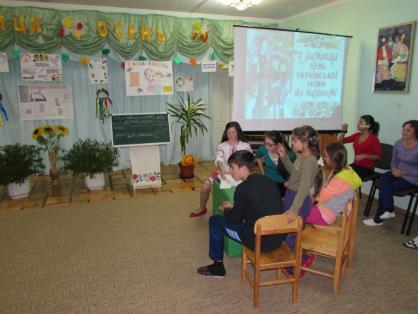 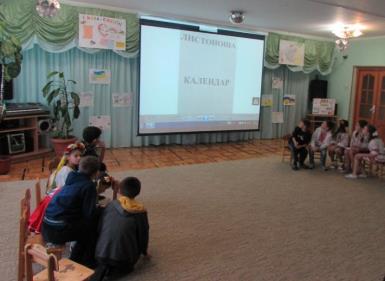 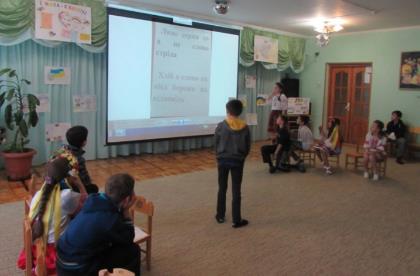 «День української писемності та мови»
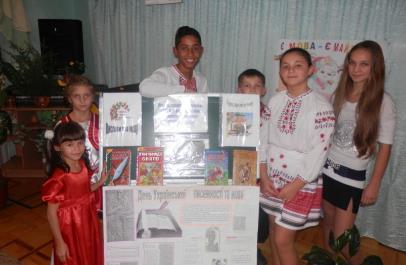 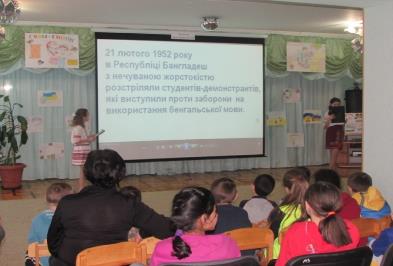 День Соборності України
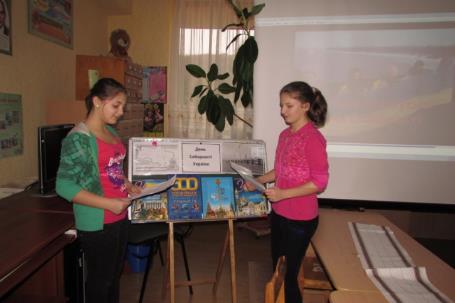 «Історія бою під Крутами»
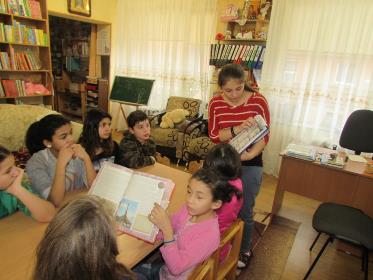 День боротьби з захворюванням на туберкульоз
Літературні ігри, конкурси
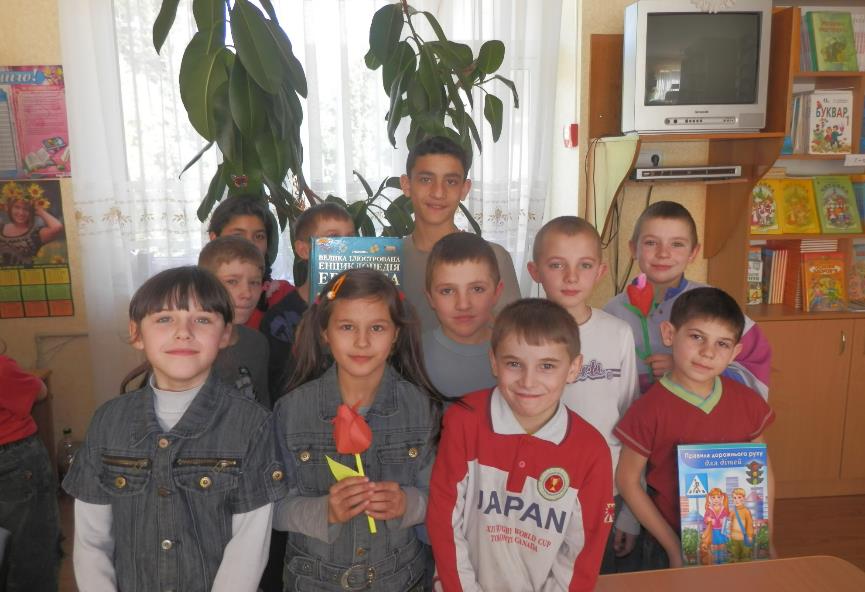 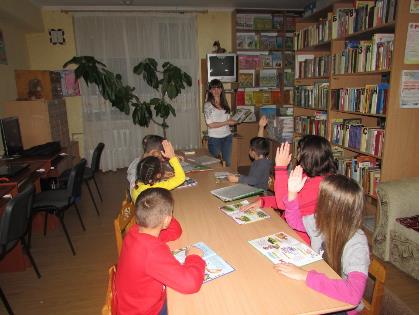 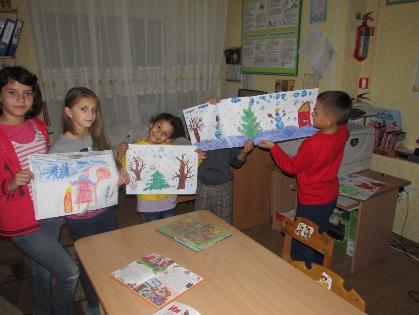 Моє перше атестаційне заняття
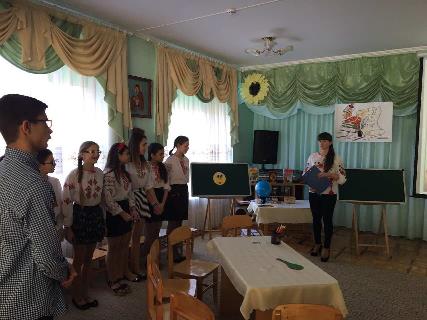 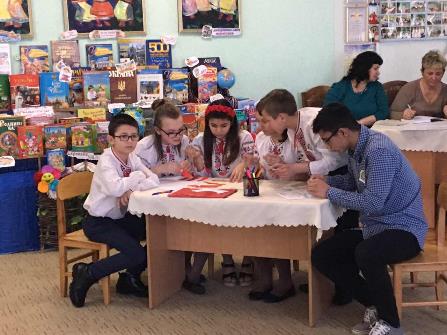 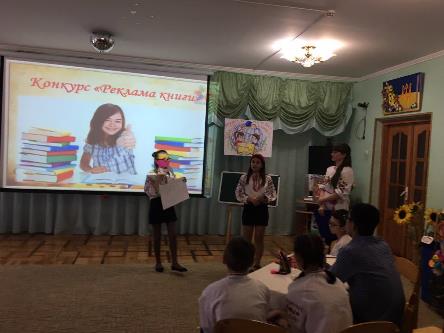 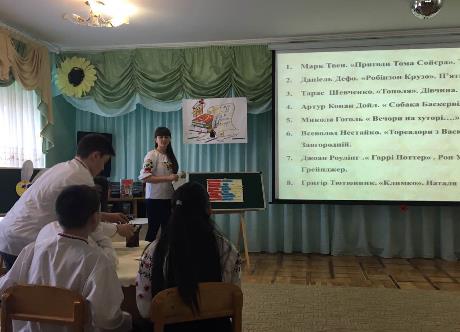